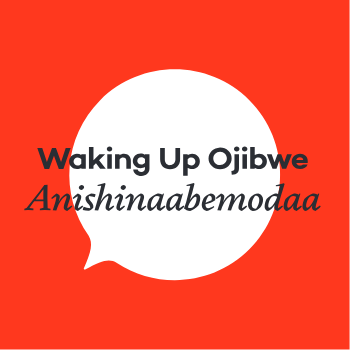 Miigwech
Expressing Gratitude & Using Grammar Patterns
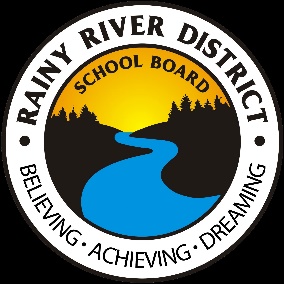 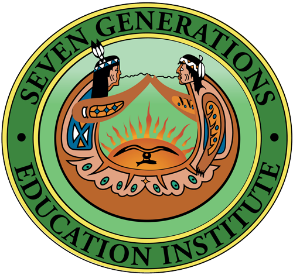 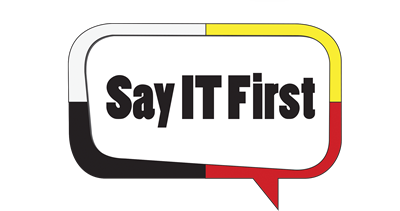 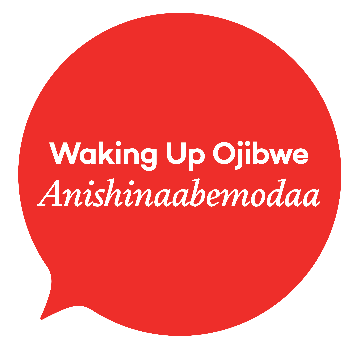 Noongom
Waa-izhichigeying
Waking Up Ojibwe Anishinaabemodaa
Introductions
Expressing Gratitude 
vii & vai
vti & inanimate nouns
vta & animate nouns
Using the Patterns
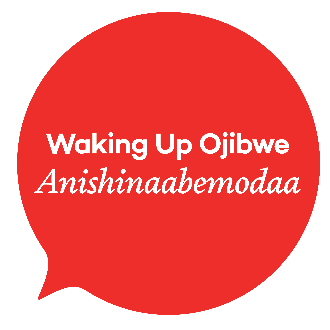 Why Gratitude is important
It is important for us to remember to express gratitude for everything. We can be thankful for waking up in the morning, for someone helping us, for food from the land, and so many other things. 
The language around expressing gratitude can be simple or complicated. Today we will focus on the grammar patterns that allow us to express simple gratefulness.
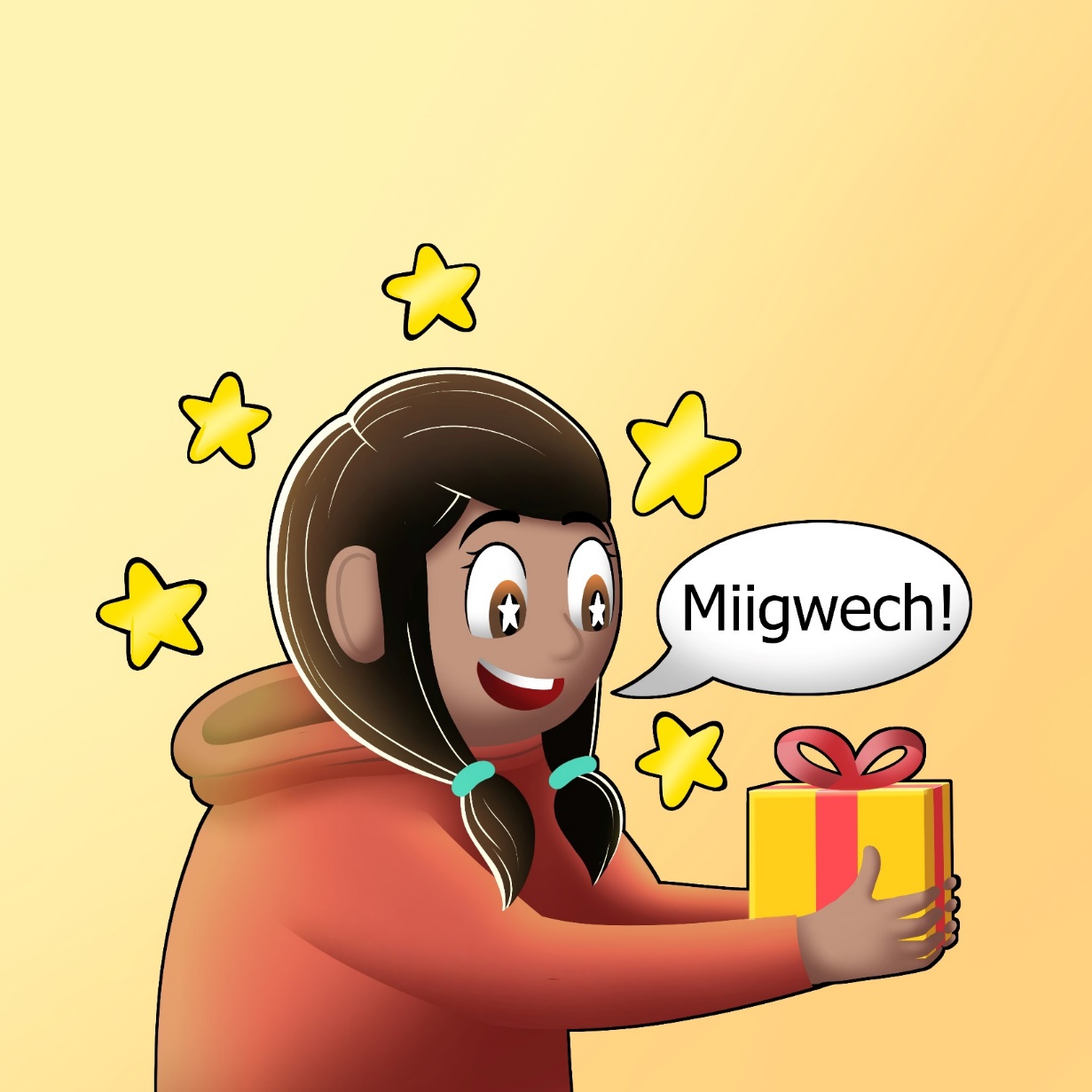 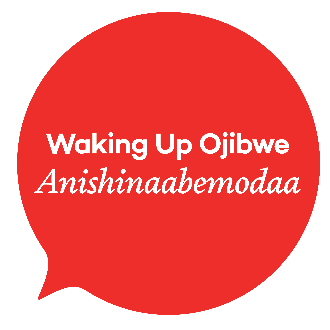 Anishinaabemowin Verb Forms
miskwadite
miskwadiso
miskwadis
miskwadisin
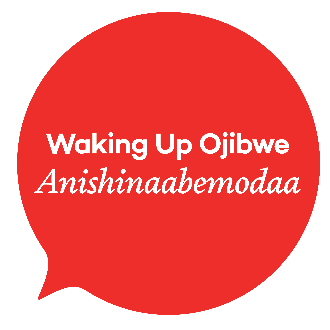 Using the Ojibwe People’s Dictionary
Go to https://ojibwe.lib.umn.edu/
Type in your word and select Search in Ojibwe or Search in English 
Choose the needed verb based on the denotations in the gray circles
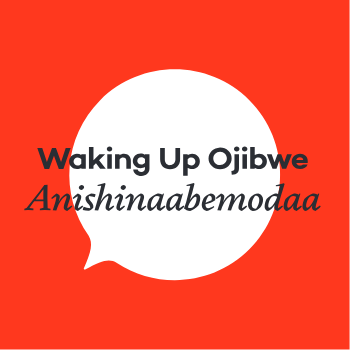 Verb inanimate intransitive & verb animate intransitive
vii & vai
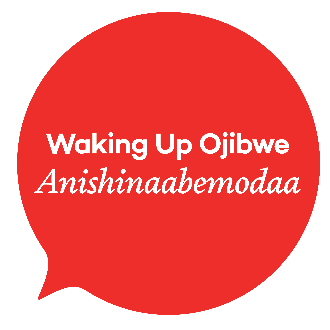 vii
These types of verbs describe a state of being. They can relate to an object or an abstract notion. Some examples are:
	gakakaa – it is square
	gimiwan – it is raining
	ozaawaa – it is yellow
	zaagaate – it shines, sun comes up or out
	dibikad – it is night
	dakiigamin – it is cold (liquid)
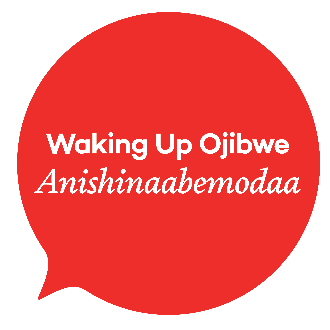 vai
These types of verbs describe an action being done by someone. The main verb form is always in third person singular to start and has to be conjugated to change. Some examples are:
	miigwechiwendam – s/he is thankful, grateful 
	bimose – s/he is walking 
	namadabi – s/he is sitting
	giiyose – s/he is hunting
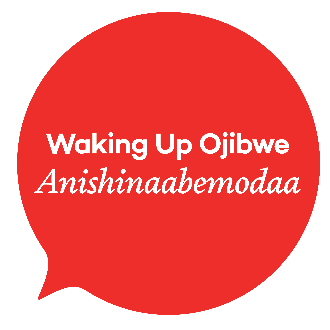 A Form conjugations of miigwechiwendam
nimiigwechiwendam – I am grateful
gimiigwechiwendam – you are grateful 
miigwechiwendam – s/he is grateful
nimiigwechiwendaamin – we are grateful (not including the one spoken to)
gimiigwechiwendaamin – we are grateful (including the one spoken to)
gimiigwechiwendaam – you all are grateful
miigwechiwendamoog – they are grateful
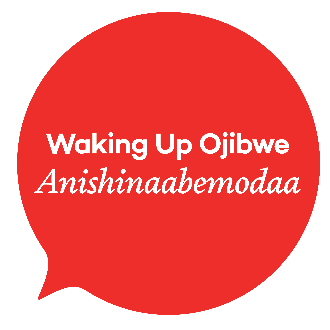 A Form Yes/No Questions of miigwechiwendam
nimiigwechiwendam ina? – Am I grateful?
gimiigwechiwendam ina? – Are you grateful? 
miigwechiwendam ina? – Is s/he grateful?
nimiigwechiwendaamin ina? – Are we grateful? (not including the one spoken to)
gimiigwechiwendaamin ina? – Are we grateful? (including the one spoken to)
gimiigwechiwendaam ina? – Are you all grateful?
miigwechiwendamoog ina? – Are they grateful?
Asking a yes/no question: Use ina when the preceding word ends in a consonant and use na when the preceding word ends in a vowel. You can only put ina/na in the second position of a sentence – it is always the second word.
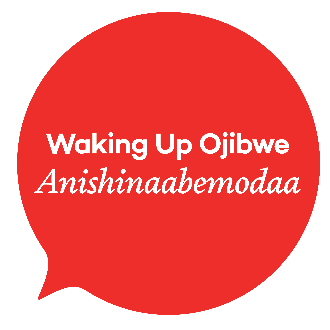 A Form of miigwechiwendam with B Form vii
Aaniin dash wenji-miigwechiwendaman? – Why are you thankful?
Let’s express gratitude for different types of weather which are vii type verbs.
Pattern:	Nimiigwechiwendam ___________g/k.
		Nimiigwechiwendam gimiwang. 		Nimiigwechiwendam zoogipong.		Nimiigwechiwendam awanibiisaamagak.		Nimiigwechiwendam zaagaateg.
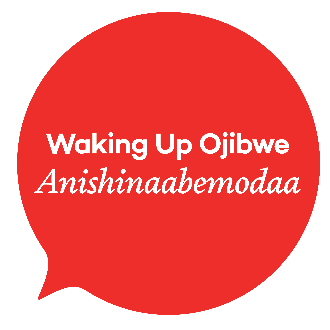 Gojitoon - try it
Gimiigwechiwendam ina?Are you grateful?
Nimiigwechiwendam.I am grateful.
Aaniin dash wenji-miigwechiwendaman?Why are you grateful?
Nimiigwechiwendam gii-kimiwang noongom.I am grateful that it was raining today.
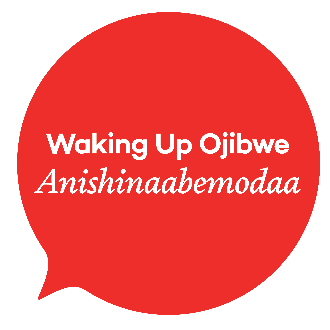 A Form of miigwechiwendam with B Form vai
Aaniin dash wenji-miigwechiwendaman? – Why are you thankful?
Let’s express gratitude for different activities that we did today.
Pattern:	Nimiigwechiwendam gii-___________yaan/aan.
		Nimiigwechiwendam gii-koshkoziyaan.		Nimiigwechiwendam gii-wiisiniyaan.		Nimiigwechiwendam gii-anishinaabemoyaan.		Nimiigwechiwendam gii-jiikendamaan.
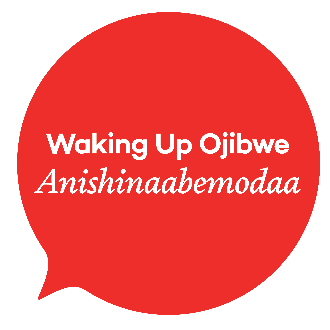 Gojitoon - try it
Gimiigwechiwendam ina?Are you grateful?
Nimiigwechiwendam.I am grateful.
Aaniin dash wenji-miigwechiwendaman?Why are you grateful?
Nimiigwechiwendam gii-biijibizoyaan noongom.I am grateful that I drove here today. 
Giin dash? Aaniin dash wenji-miigwechiwendaman noongom?And you? Why are you grateful today?
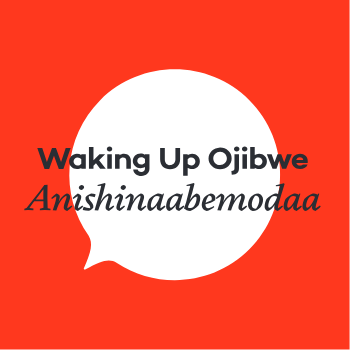 Verb transitive inanimate
vti
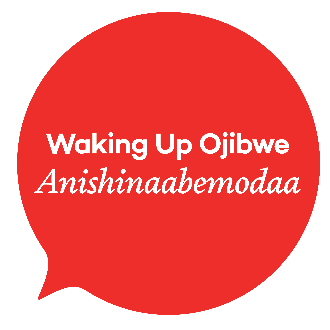 vti
These types of verbs describe an action someone is doing to something inanimate. The main verb has to be conjugated in order to know who is doing the action. Some examples are:
miigwechiwendan – be thankful, be grateful for it
mikan – find it
aabajitoon – use it
miijin – eat it
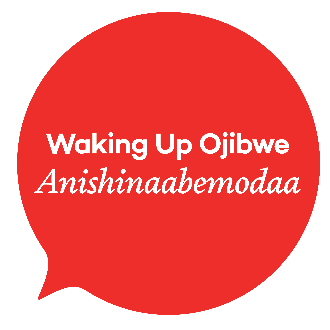 A Form conjugations of miigwechiwendan
nimiigwechiwendaan[an] – I am grateful for it [them]
gimiigwechiwendaan[an] – you are grateful for it [them]
omiigwechiwendaan[an] – s/he is grateful for it [them]
nimiigwechiwendaamin – we are grateful for it/them (not including the one spoken to)
gimiigwechiwendaamin – we are grateful for it/them (including the one spoken to)
gimiigwechiwendaanaawaa[n] – you all are grateful for it [them]
omiigwechiwendaanaawaa[n] – they are grateful for it [them]
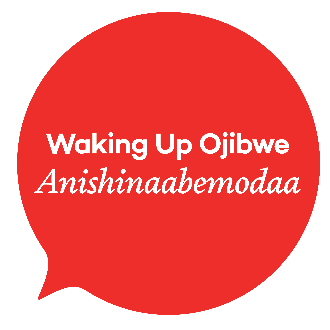 A Form Yes/No Questions of miigwechiwendan
nimiigwechiwendaan[an] ina? – Am I grateful for it [them]?
gimiigwechiwendaan[an] ina? – Are you grateful for it [them]? 
omiigwechiwendaan[an] ina? – Is s/he grateful?
nimiigwechiwendaamin ina? – Are we grateful for it/them? (not including the one spoken to)
gimiigwechiwendaamin ina? – Are we grateful for it/them? (including the one spoken to)
gimiigwechiwendaanaawaa[n] ina? – Are you all grateful for it [them]?
omiigwechiwendaanaawaa[n] ina? – Are they grateful for it [them]?
Asking a yes/no question: Use ina when the preceding word ends in a consonant and use na when the preceding word ends in a vowel. You can only put ina/na in the second position of a sentence – it is always the second word.
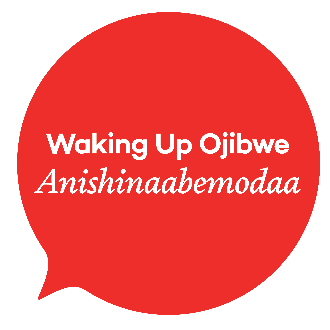 Anishinaabemowin NOUNS
ikwe
ikwewag
makak
makakoon
Use the Ojibwe People’s Dictionary
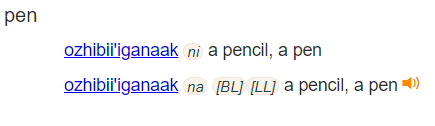 Go to https://ojibwe.lib.umn.edu/
Type in your word and select Search in Ojibwe or Search in English 
Choose the needed noun based on the denotations in the gray circles
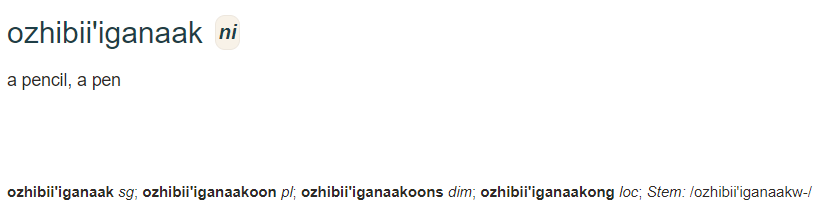 Border Lakes dialect indicator
This means it’s more likely to be used in our area!
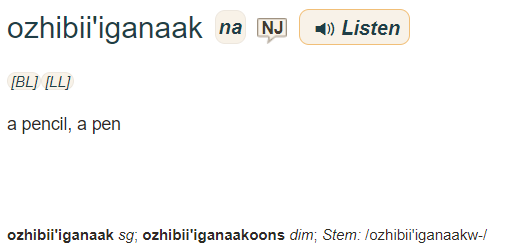 sg - singular (one item)
pl - plural (more than one item)
dim - diminutive (small)
loc - locative (location)
Nancy Jones does a lot of recording for this dictionary and is great to listen to when her words are available!
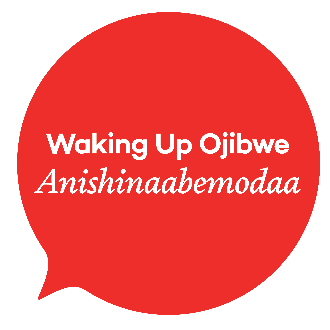 More About Nouns
The animate/inanimate dichotomy was created by linguists to classify nouns in Anishinaabemowin. It does not mean something is alive/dead. 
This dichotomy is not necessarily always reflective of Anishinaabe worldview. Learning this dichotomy allows us to understand how the nouns function with verbs.

Nouns can also be turned into diminutives, made smaller i.e. ikwe > ikwezens, 							            makak > makakoons
Nouns can also be turned into locatives, made locations i.e. makak > makakong
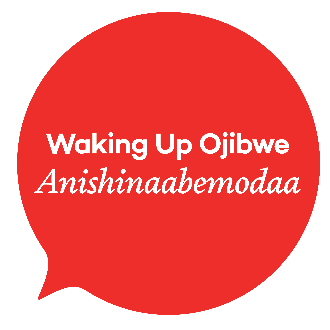 A Form conjugations of miigwechiwendan with Inanimate Nouns (ni)
nimiigwechiwendaan nibi – I am grateful for water
gimiigwechiwendaanan ziinzibaakwadoonsan  – you are grateful for candies
omiigwechiwendaan mino-bimaadiziwin – s/he is grateful for the good life
nimiigwechiwendaamin gaapii – we are grateful for coffee
gimiigwechiwendaamin miijim – we are grateful for food
gimiigwechiwendaanaawaan mazina’iganan – you all are grateful for books
omiigwechiwendaanaawaan waabigwaniin – they are grateful for flowers
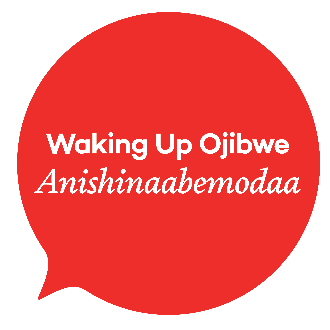 A Form conjugations of miigwechiwendan with Inanimate Nouns (ni)
Wegonen dash miigwechiwendaman? – What are you grateful for?
Let’s express gratitude for different things we like. Remember they must be inanimate nouns (ni)
Pattern:	Nimiigwechiwendaan ___________.	    (singular)		Nimiigwechiwendaanan ___________.    (plural)
		
		Nimiigwechiwendaan nibi.		Nimiigwechiwendaan miijim.		Nimiigwechiwendaanan mazina’iganan.
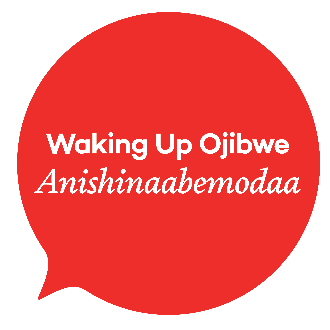 Gojitoon - try it
Wegonen dash miigwechiwendaman?What are you grateful for?
Nimiigwechiwendaanan opiniin. Giin dash?I am grateful for potatoes. And you?

Switch out the word opiniin for something you are grateful for – be sure it is an inanimate noun (ni). Then ask someone else.
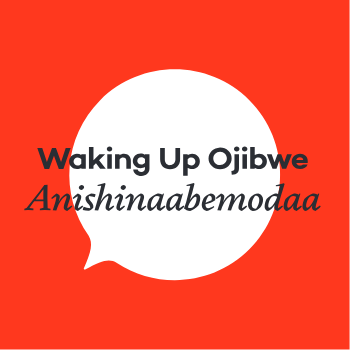 Verb transitive animate
vta
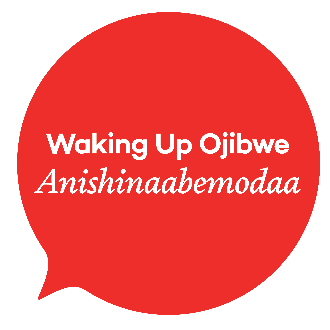 vta
These types of verbs describe an action being done by someone to someone or something that is animate. The main verb form is always in second to third person command form and has to be conjugated to change. Some examples are:
miigwechiwenim – be thankful for h/	
amo – eat h/
bakite’ – hit h/
zhawenim – love h/
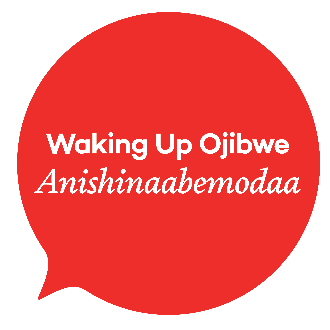 A Form conjugations of miigwechiwenim
gimiigwechiwenimin – I am grateful for you
gimiigwechiwenimininim – I am grateful for all of you
nimiigwechiwenimaa – I am grateful for h/
nimiigwechiwenimaag – I am grateful for them
omiigwechiwenimaan – S/he is grateful for h/ (3rd person>4th person/thing)

These are only a few of the many vta conjugations that we will focus on today.
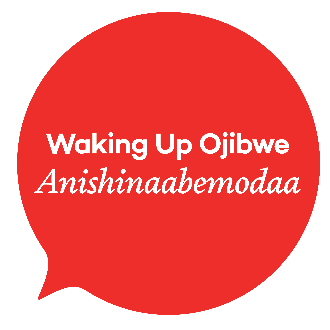 A Form conjugations of miigwechiwenim with Animate Nouns (na)
gimiigwechiwenimin niijii – I am grateful for you my friend
gimiigwechiwenimininim nindinawemaaganag – I am grateful for all of you, my relatives
nimiigwechiwenimaa inday – I am grateful for my dog
nimiigwechiwenimaag anangoog – I am grateful for stars
omiigwechiwenimaan bakwezhigan – S/he is grateful for bannock
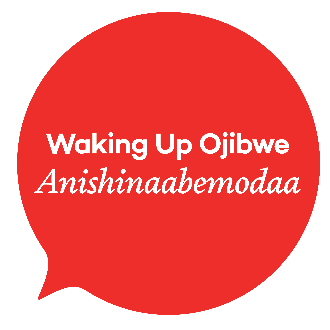 A Form conjugations of miigwechiwenim with Animate Nouns (na)
Wegonen dash miigwechiwenimad? – What are you grateful for?
Let’s express gratitude for different things we like. Remember they must be animate nouns (na)
Pattern:	Nimiigwechiwenimaa ___________.	    (singular)		Nimiigwechiwenimaag ___________.    (plural)
		
		Nimiigwechiwenimaa dibiki-giizis.		Nimiigwechiwenimaag miskominag.
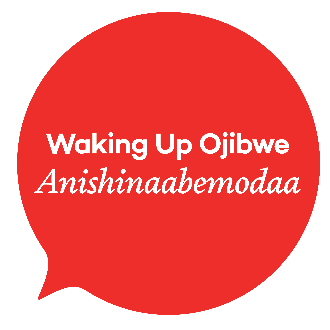 Gojitoon - try it
Wegonen dash miigwechiwenimad?What are you grateful for?
Nimiigwechiwenimaag anangoog. Giin dash?I am grateful for stars. And you?

Switch out the word anangoog for something you are grateful for – be sure it is an animate noun (ni). Then ask someone else.
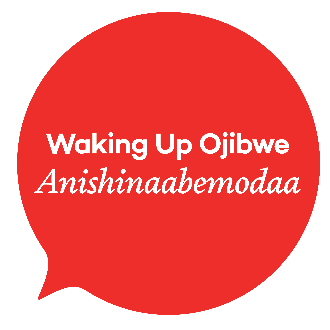 A Form conjugations of miigwechiwenim with Animate Nouns (na)
Awenen miigwechiwenimad? – Who are you grateful for?
Let’s express gratitude for different people in our lives. 
Pattern:	Nimiigwechiwenimaa ___________.	    (singular)		Nimiigwechiwenimaag ___________.    (plural)
		
		Nimiigwechiwenimaa nimaamaa.		Nimiigwechiwenimaag nookomisag.
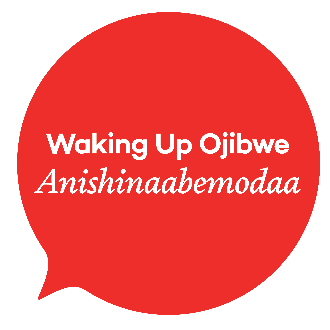 Gojitoon - try it
Awenen miigwechiwenimad?Who are you grateful for?
Nimiigwechiwenimaag nimishoomisag. Giin dash?I am grateful for my grandfathers. And you?

Switch out the word nimishoomisag for someone you are grateful for. Then ask someone else.
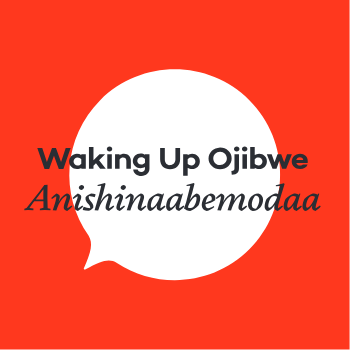 Using The Patterns
How to substitute your verbs to create more sentences!
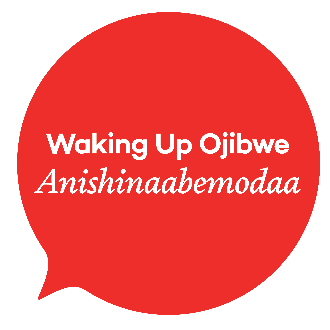 Vii & vai Next step
The Pattern You Learned:
Change the verb:
Nimiigwechiwendam gimiwang.I am grateful that it’s raining.
Niminwendam gimiwang.I am happy when it’s raining.
Change the verb & the noun:
Niminwendam zoogipong.I am happy when it’s snowing.
Change the person:
Giminwendam zoogipong.You are happy when it’s snowing.
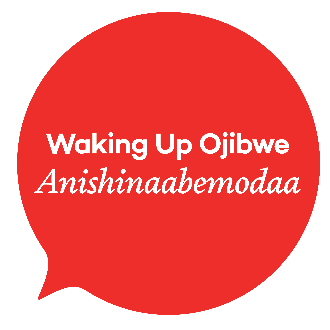 vai Next step
Change the verb:
The Pattern You Learned:
Niminwendam gii-koshkoziyaan.I am happy that I woke up. 
Change the verb & the noun:
Niminwendam gii-wiisiniyaan.I am happy that I ate. 
Change the person:
Minwendamoog gii-wiisiniwaad.They are happy that they ate.
Nimiigwechiwendam gii-koshkoziyaan.I am grateful that I woke up.
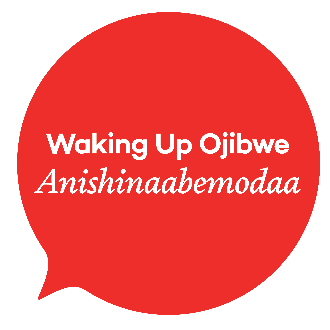 Vti Next step
The Pattern You Learned:
Change the verb:
Nimiigwechiwendaan nibi.I am grateful for water.
Niminwendaan nibi.I like water. 
Change the verb & the noun:
Niwaabandaanan miinan.I see blueberries. 
Change the person:
Owaabandaanan miinan.She sees blueberries.
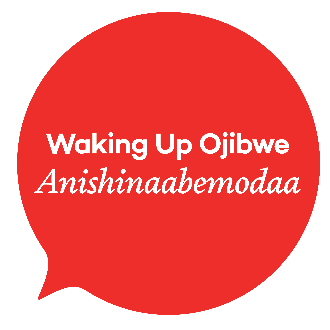 Vta Next step
The Pattern You Learned:
Change the verb:
Nimiigwechiwenimaa nimaamaa.I am thankful for h/ my mother.
Ninzhawenimaa nimaamaa.I love h/ my mother.
Change the verb & the noun:
Niminwenimaa niwiijiiwaagan.I like h/ my partner.
Change the person:
Owaabamaan waawaashkeshi.She sees a deer.
Gagwejimishig! Ask Us!
If you have any questions about today’s session or any upcoming sessions you can visit our website 
www.wakingupojibwe.cawww.anishinaabemodaa.ca	
Or contact Niigaanigaabawiik
carissac@7generations.org 
The recording of this session will be shared on our website and YouTube page in the near future. Miigwech bizindawiyeg!